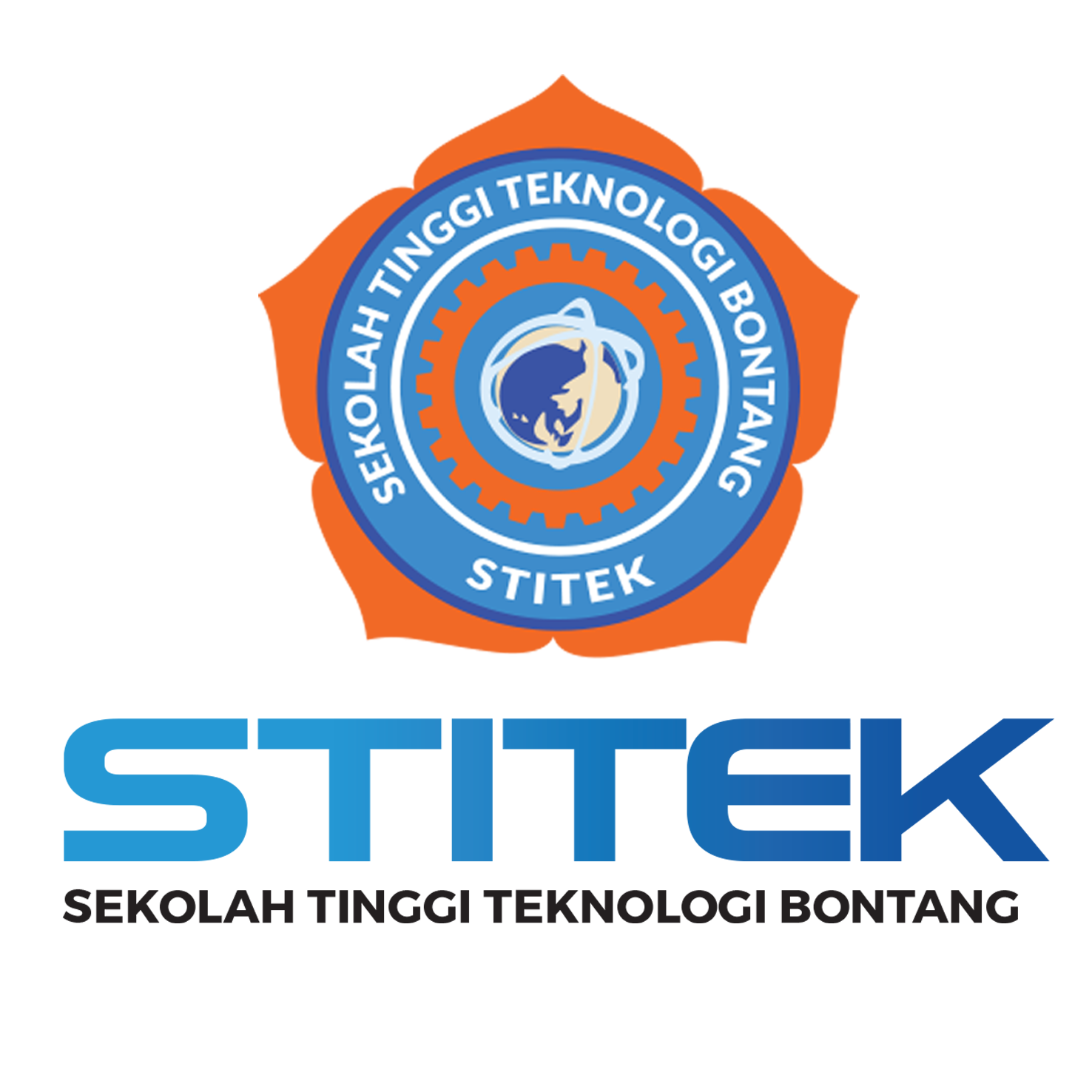 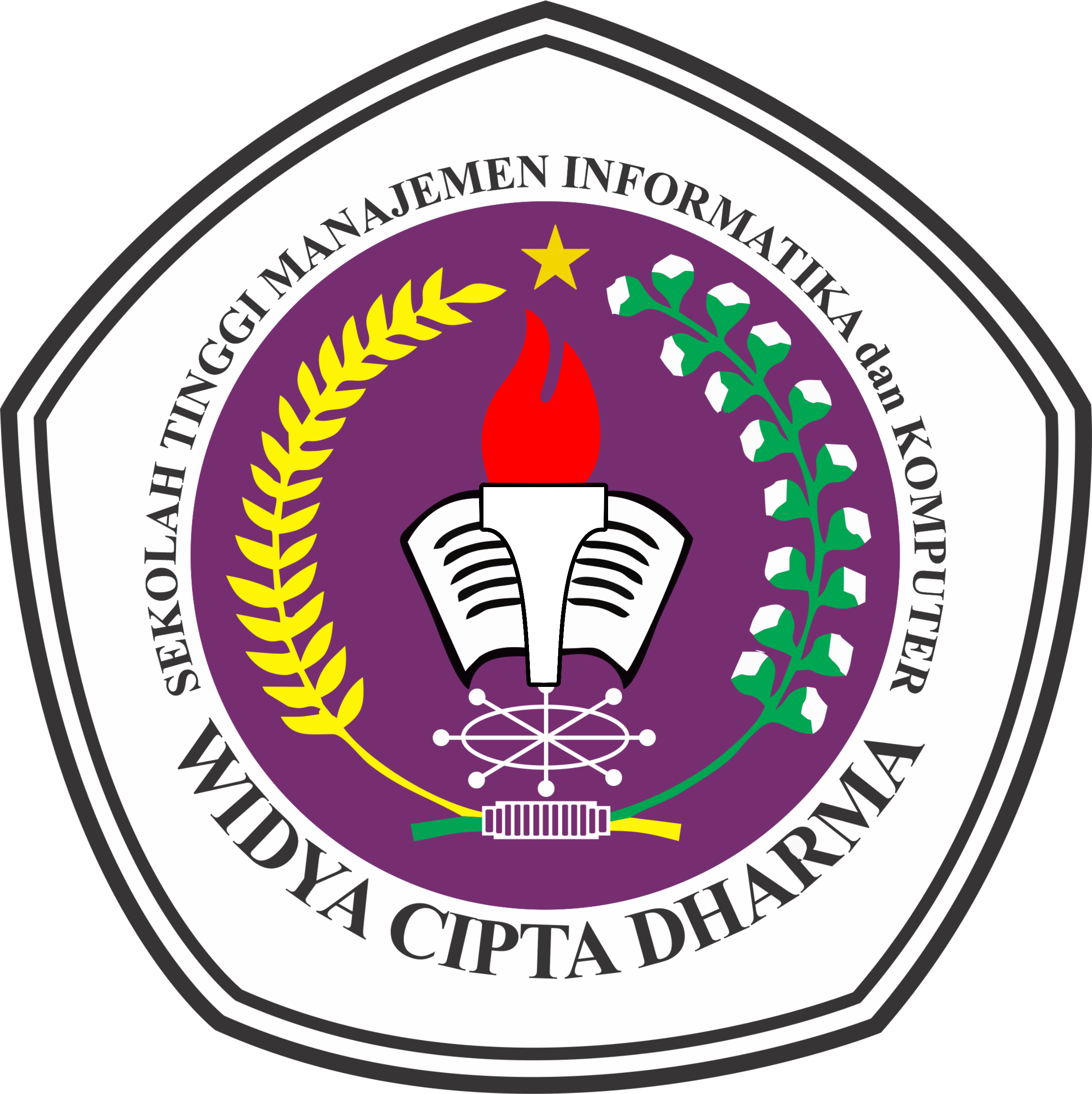 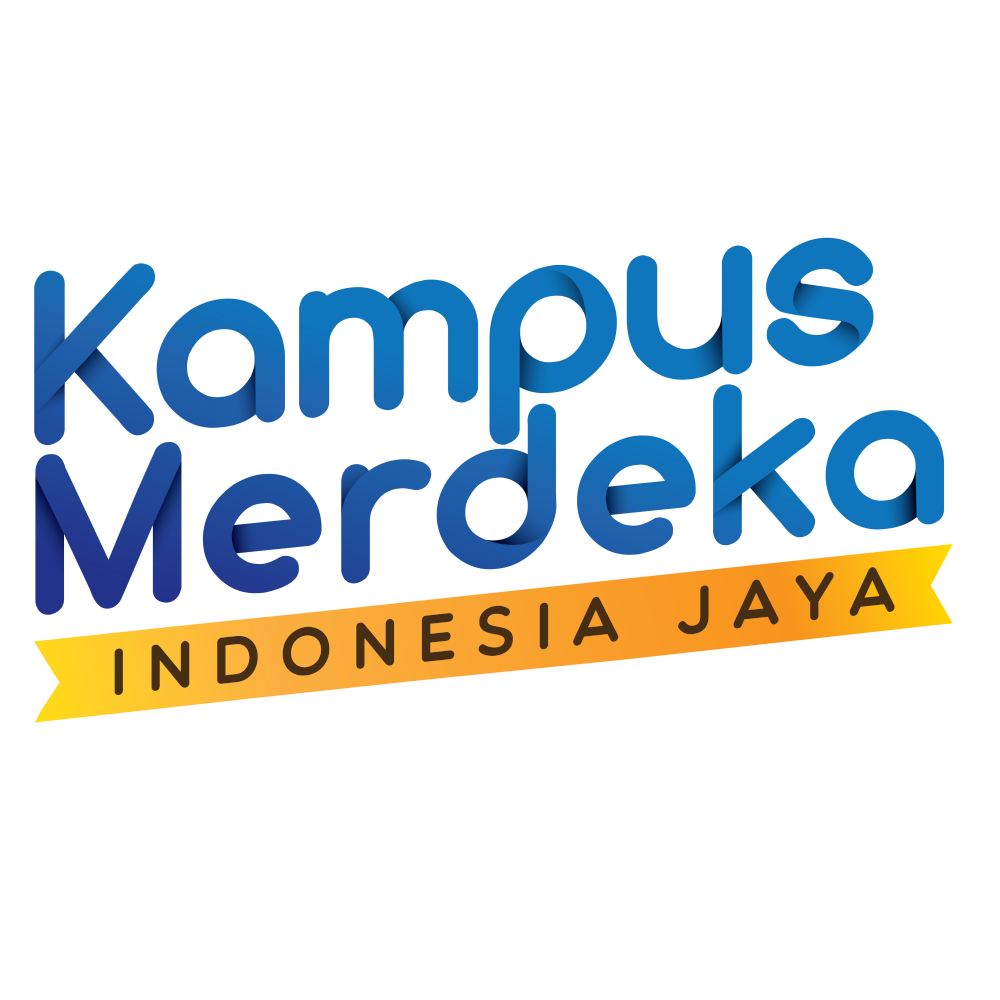 Audit Sistem Informasi & Jaminan Kualitas Perangkat Lunak
Pembelajaran Daring Kolaboratif
STMIK WICIDA & STITEK BONTANG
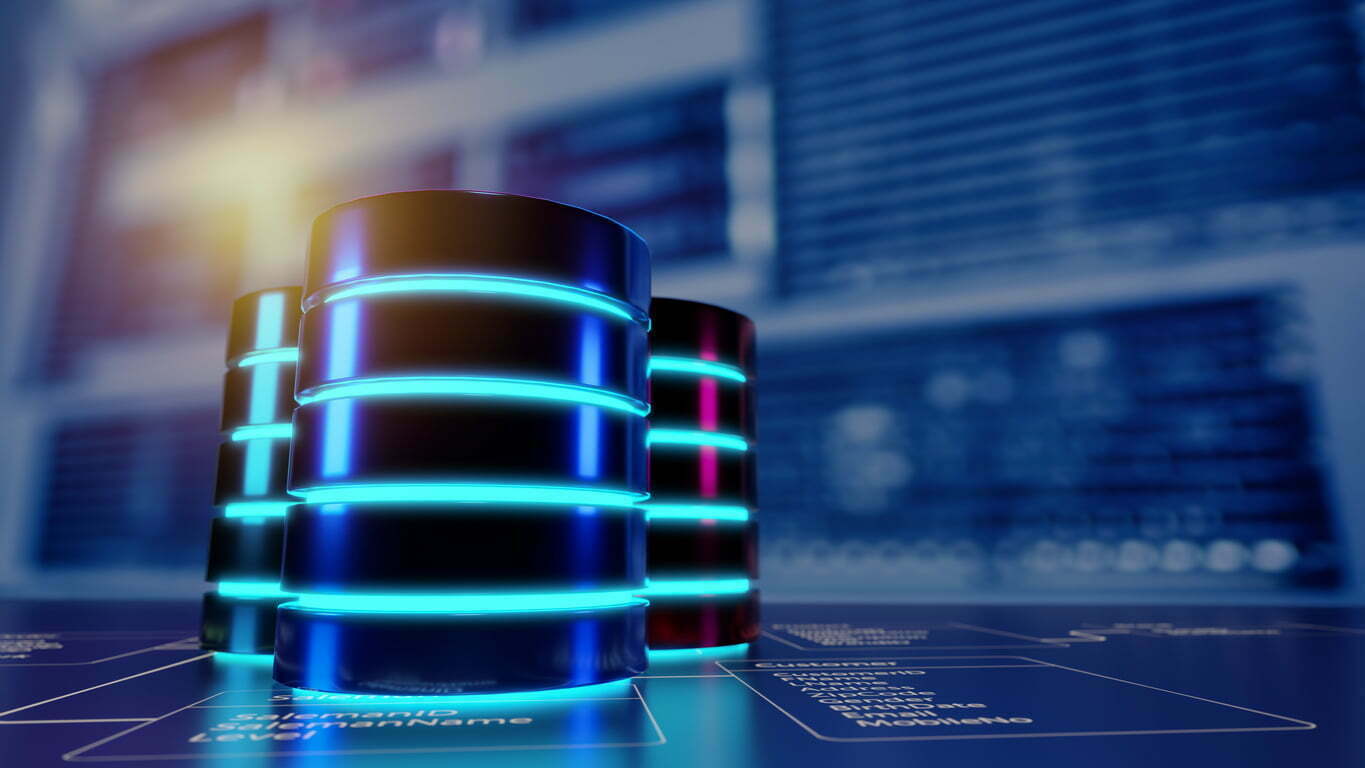 Risiko
Pitrasacha Adytia, S.T. , M.T.
Ir Abadi Nugroho, S.Kom, M.Kom
Definisi Risiko
Apa itu Risiko ?
Definisi Risiko
Risiko adalah efek dari ketidakpastian pada tujuan, yang melibatkan identifikasi, analisis, dan penilaian dampak negatif dan positif (ISO 31000)
Risiko adalah ketidakpastian yang dapat diukur, artinya ada probabilitas yang dapat dihitung untuk hasil-hasil tertentu (Frank H. Knight)
Risiko adalah kemungkinan suatu kejadian yang dapat mengganggu pencapaian tujuan organisasi atau individu (K. J. Radford (2003)
Definisi Risiko
Risiko dapat didefinisikan sebagai potensi bahaya yang ditimbulkan jika ancaman tertentu mengeksploitasi kerentanan tertentu untuk menyebabkan kerusakan pada asset
Elemen Risiko
Threats (Ancaman)
Impact
(Dampak)
Probabilitas
Threats (Ancaman)
Bencana Alam
Internal
Fraud
Threats (Ancaman)
Buatan Manusia
Eksternal
Hacking
Teknis
Kesalahan Perangkat Keras / Perangkat Lunka
Dampak
Impact
(Dampak)
Ukuran kerusakan yang diakibatkan oleh ancaman
5. Major
4. Serious
3. Moderate
2. Minor
1. Neglegible (Sepele)
Probabilitas
Probabilitas
Kemungkinan terjadinya Risiko
5. Probable
4. Likely
3. Possible
2. Unlikely
1. Very Unlikely
Contoh Resiko Dalam Sistem Informasi
Laporan menyebutkan bahwa pekerja merupakan ancaman keamanan data terbesar (Oktober 2019)
Basis Data Facebook yang Tidak Aman Membocorkan Data 419 Juta Pengguna (Sep 2019)
Pusat data nasional Indonesia di serang Ransomware (2024)
Serangan Siber Terhadap Bank Syariah Indonesia
Thank You